Beanbag: Operation-based Synchronization with Intra-Relation Support
Yingfei Xiong
Ph.D. Student
University of Tokyo
Example: An EJB Modeling Application(Enterprise JavaBeans)
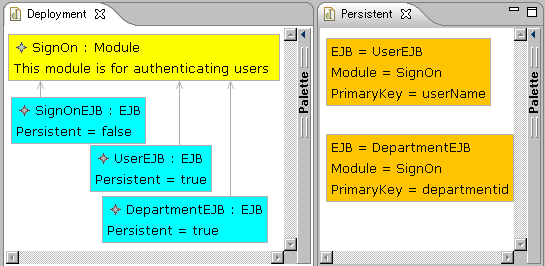 Inter-Relations on Data
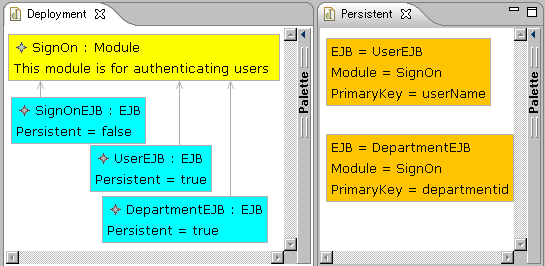 Equal
Equal
Inter-Relations on Data
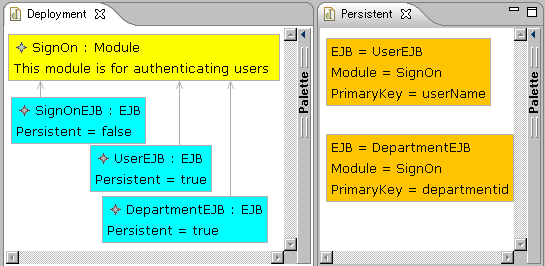 User
User
Intra-relations on data
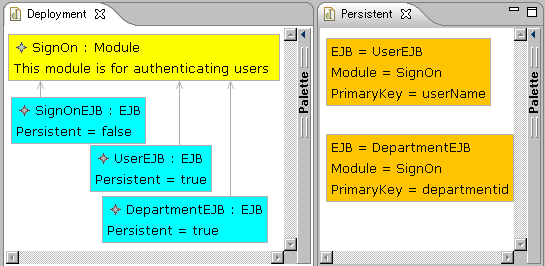 Equal
Dependent
Intra-relations on data
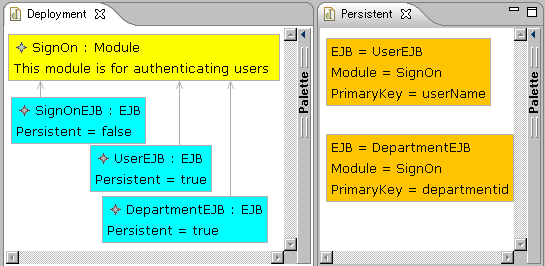 SignModule
SignModule
Intra-relation and bidirectional transformation
bidirectional 
transformation
A
X
Related
Containtment
MOF
B
Y
Related
How many roundtrips are needed is unknown.
Intra-Relations Call for Operation-based Synchronization
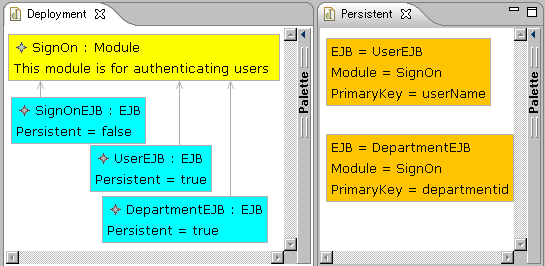 ?
SignOn
SignModule
Intra-Relations Call for Operation-based Synchronization
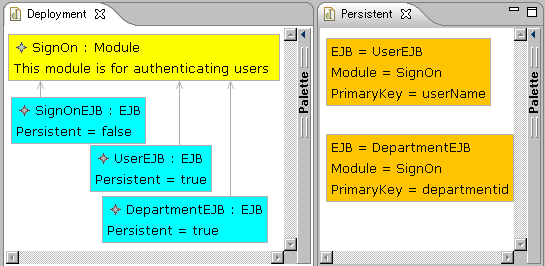 SignModule
Intra-Relations Have Mutual Effect with Inter-Relations
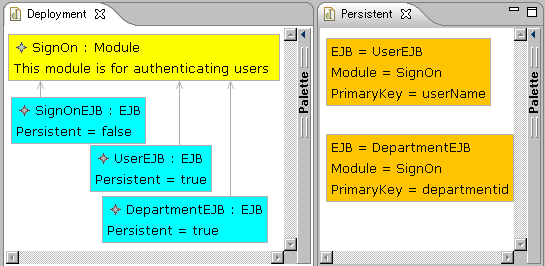 Intra-Relations Has Mutual Effect with Inter-Relations
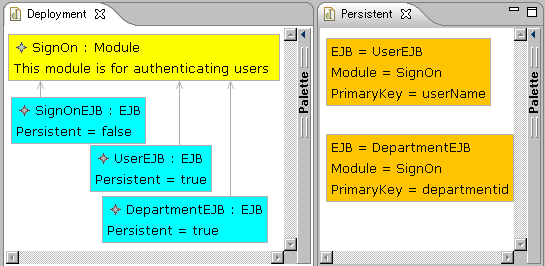 SignModule
SignModule
SignModule
Intra-Relations Has Mutual Effect with Inter-Relations
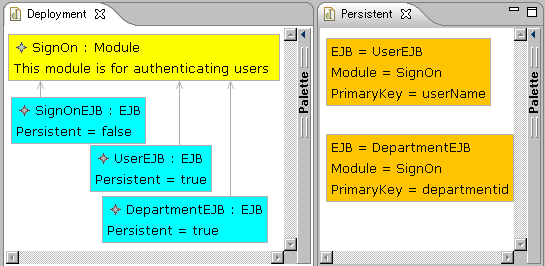 Equal
Equal
Equal
Intra-Relations often Lead to Multiple Choices
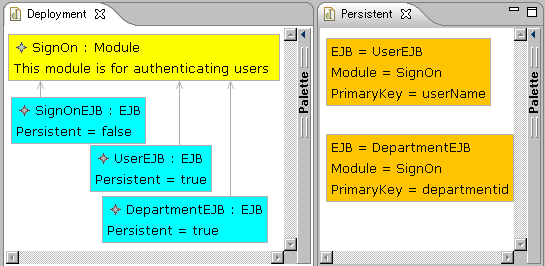 Intra-Relations often Lead to Multiple Choices
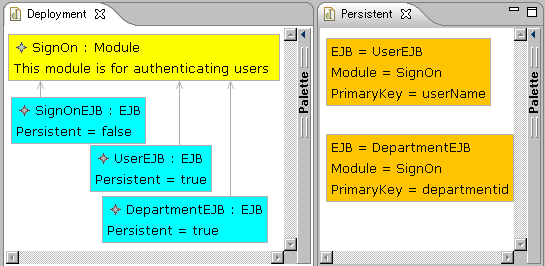 Intra-Relations often Lead to Multiple Choices
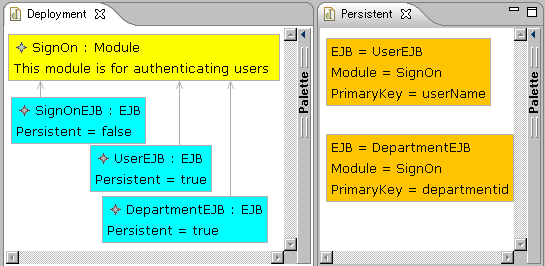 Intra-Relations often Lead to Multiple Choices
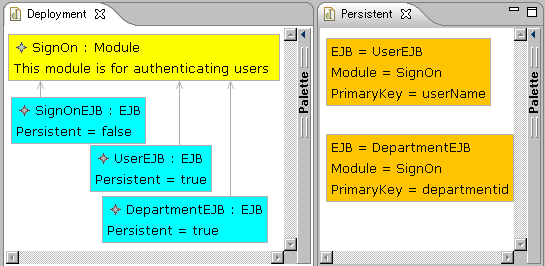 false
Our Contribution: Beanbag
Beanbag is a new language for operation-based synchronization with intra-relations.
Beanbag(お手玉，沙包) is also a traditional Asian game for keeping several beanbags consistent
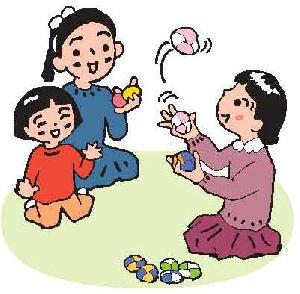 The picture is obtained from www.city.kodaira.tokyo.jp
[Speaker Notes: time limit – on site]
An Overview of Beanbag
Users
Updates
------------
------------
------------
------------
Synchronizer
Compile
Application Data
Beanbag Program
Updates
[Speaker Notes: after this show EJB again]
Features of Beanbag
Users
Operation-based Synchronization with no propagation direction imposed
Intra-relations and inter-relations are captured in a unified way
Updates
------------
------------
------------
------------
Synchronizer
Compile
Application Data
Beanbag Program
Allow fine control over synchronization behavior
Updates
[Speaker Notes: after this show EJB again]
Beanbag Program for the EJB
main(ejbs, modules, entitybeans) {
  containmentRefs<attr="Module">(ejbs, modules);
  for [ejb, entitybean] in [ejbs, entitybeans] {
   persistent(ejb, entitybean, modules) |
   nonPersistent(ejb, entitybean) |
   {ejb = null; entitybean = null}
  }
}
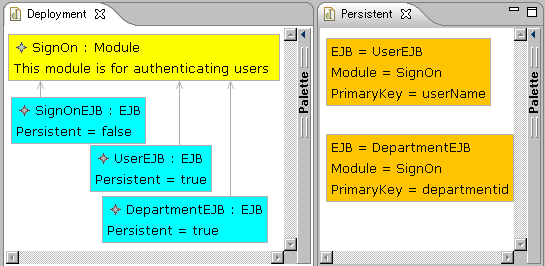 [Speaker Notes: change to the new version]
Beanbag Program for the EJB
persistent(ejb, entitybean, modules) {
       var moduleRef, moduleName, module;
       ejb."Persistent" = true;
       entitybean."EJBName" = ejb."Name";
       moduleRef = ejb."Module";
       !modules.moduleRef = module;
       entitybean."ModuleName" = module.”Name”;
}
nonPersistent(ejb, entitybean){
       ejb."Persistent" = false;
       entitybean = null;
}
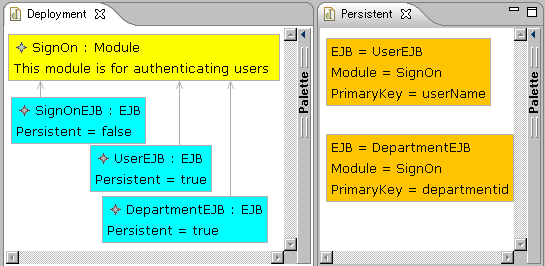 Describing Updates
Assign a unique id for each object
4
5
1
6
2
3
Describing Updates
Describing attribute modification
4
5
1
User
6
2
3
ejbs:                {2->{“Name”->!”User”}}
modules:        void
entityBeans:  void
Describing Updates
Describing deletion
4
5
1
6
2
3
ejbs:                void
modules:        {4->!null}
entityBeans:  void
Describing Updates
Describing Insertion
4
5
1
6
2
3
7
AccessRight : EJB
Persistent = true
ejbs:                {7->{“Name”->!”AccessRight”,“Persistent”->!true}}
modules:        void
entityBeans:  void
An Update Propagation of EJB Tool
ejbs:                {2->{“Name”->!”User”}}
modules:        void
entityBeans:  void
EJB Program
------------
------------
------------
------------
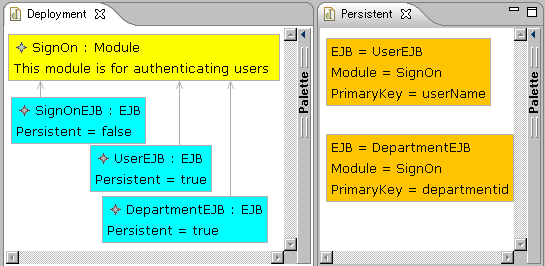 User
4
Compile
5
Synchronizer
1
User
6
2
3
ejbs:                {2->{“Name”->!”User”}}
modules:        void
entityBeans:  {5->{“Name”->!”User”}}
Properties of Synchronization
Adapted from our previous work on state-based synchronization [Xiong07]:
Stability
Preservation
Consistency
Can be used in bidirectional situation and multidirectional situation
sync : Updaten -> Updaten
Stability
sync(void,…,void)=(void,…,void)
If there is no update, the synchronizer produce no update.
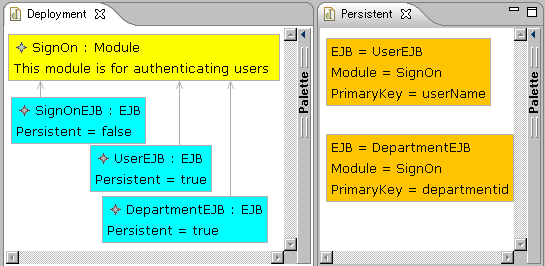 Preservation
sync(u1…un)=(u’1,…,u’n)=>∀i. ui ⊑u’i
We cannot overwrite user updates
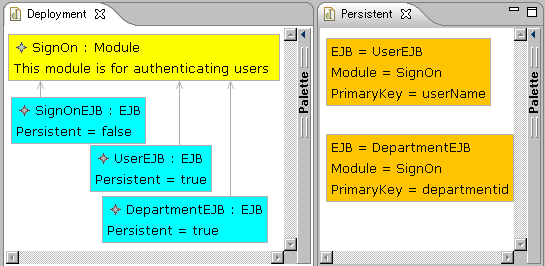 UserEJB
PersonEJB
Consistency (Propagation)
sync(u1…un)=(u’1,…,u’n)=>consistent(u’1(d1), …,u’n(dn))
After updating, the data should satisfy the consistency relation
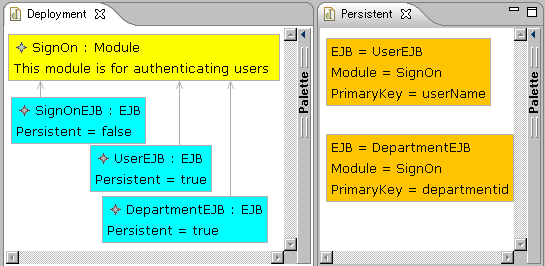 PersonEJB
PersonEJB
PersonEJB
Equal
PersonEJB
Review: Multiple Choices
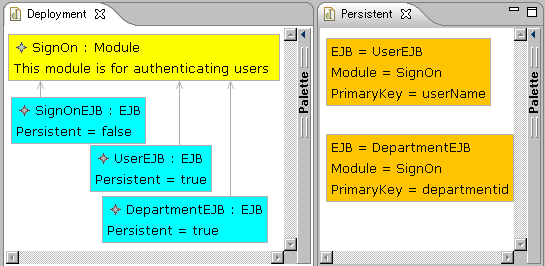 Review: Multiple Choices
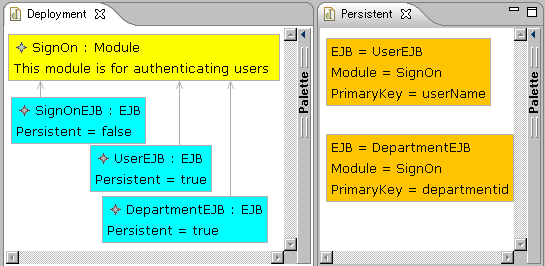 false
Beanbag Program for the EJB
main(ejbs, modules, entitybeans) {
  containmentRefs<attr="Module">(ejbs, modules);
  for [ejb, entitybean] in [ejbs, entitybeans] {
   persistent(ejb, entitybean, modules) |
   nonPersistent(ejb, entitybean) |
   {ejb = null; entitybean = null}
  }
}
main(ejbs, modules, entitybeans) {
  containmentRefs<attr="Module">(ejbs, modules);
  for [ejb, entitybean] in [ejbs, entitybeans] {
   persistent(ejb, entitybean, modules) |
   {ejb = null; entitybean = null} |
   nonPersistent(ejb, entitybean)
  }
}
[Speaker Notes: change to the new version]
How we compile a Beanbag program
Consider an example:
{ var c;
  c=a.”Name”;
  c=b.”Name”;
}
c=a.“Name”
a:  {“Persistent”->!true}
c:  !”X”
c=a.“Name”
a: {“Persistent”->!true, “Name”->!”X”}
c: !”X”
c=a.“Name”
a:  {“Name”->!”Y”}
c:  !”X”
c=a.“Name”
Failure!
Conjunction
a: void
b: {“name”->!”x”}
b: {“name”->!”x”}
c: void
a: void
c: !x
{var c; 
c=a.”name”; 
c=b.”name”}
c=b.”name”
c=a.”name”
a: {“name”->!”x”}
b: {“name”->!”x”}
b: {“name”->!”x”}c: !”x”
a: {“name”->!”x”}c: !”x”
Disjunction
a: !”y”
a: !”y”
a: !”y”
{a=“x” | a=“y”}
a=“x”
a=“y”
a: !”y”
Failure!
a: !”y”
The “for” Statement
dictA: {1->!”x”}
dictB: {2->!”y”}
a: !”x”
b: void
a: void
b: !”y”
for [a, b] in 
  [dictA, dictB]
  {a = b}
a=b
a=b
dictA: {1->!”x”, 2->!”y”}
dictB: {1->!”x”, 2->!”y”}
a: !”x”
b: !”x”
a: !”y”
b: !”y”
for key 2
for key 1
Implementation
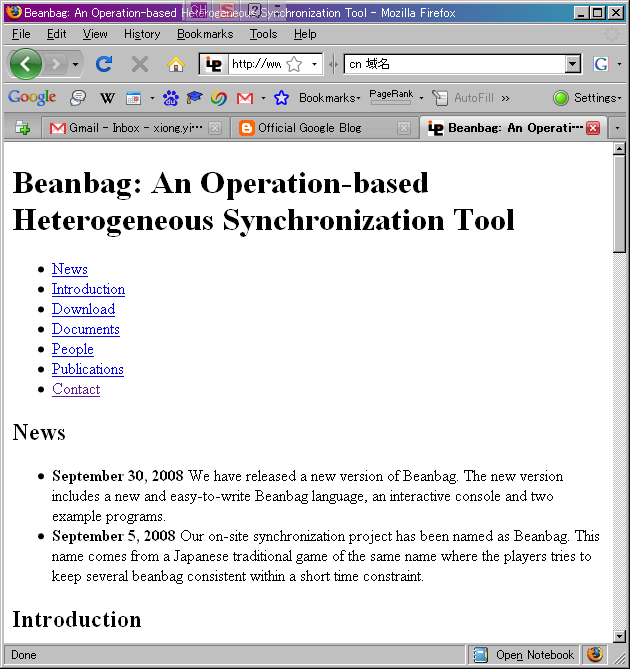 We have implemented Beanbag in Java
We have appliedBeanbag to two case studies
The implementation is published under MIT license
URL: http://www.ipl.t.u-tokyo.ac.jp/~xiong/beanbag.html
Experiments
QVT attribute change
QVT deletion
QVT insertion
Beanbag insertion
Beanbag attribute change
Beanbag deletion
Beanbag vs medini QVT
Conclusion
We propose a new language, Beanbag, to support synchronization with intra-relations
Beanbag captures inter-relations and intra-relations in a unified way
Beanbag supports operation-based synchronization with no propagation direction imposed
Beanbag allows fine control over synchronization behavior
Thank you for your attention!